Шта су бројни системи?
ПОНОВИМО!
Бројни систем је систем помоћу кога се представљају бројеви.


Бројни системи се дијеле на: 
непозиционе и 
позиционе бројне системе.
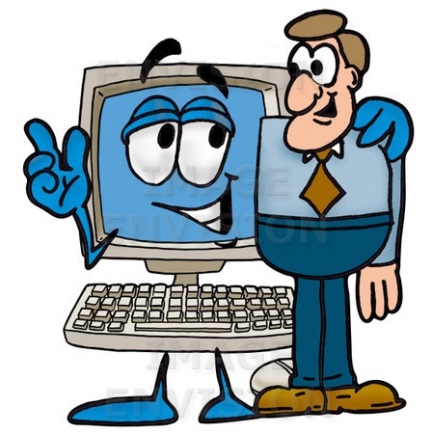 Непозициони бројни системи су они код којих значење поједине цифре не зависи од њеног положаја у записаном броју. 

Најпознатији непозициони систем је систем римских бројева.
У позиционим бројним системима употребаљава се ограничен број цифара, а вриједност цифре зависи од мјеста цифре у записаном броју. 
Сваки позициони систем има базу. База је број цифара у одређеном бројном систему. 
Најпознатији позициони системи су: декадни, бинарни, октални и хексадекадни.
Примјер 1: Претворити број 5(10) у бинарни бројни систем.5(10)  x (2)
2
: 2 =
5
остатак 1
101(2)
: 2 =
остатак 0
1
2
: 2 =
остатак 1
0
1
5(10)  = 101(2)
Примјер 2: Претворити број 34(10) у бинарни бројни систем.
: 2 =
34
остатак 0
17
: 2 =
остатак 1
8
17
100010(2)
: 2 =
остатак 0
4
8
: 2 =
остатак 0
2
4
34(10)  = 100010(2)
: 2 =
остатак 0
1
2
: 2 =
остатак 1
0
1
Домаћи задатак договорите са својим наставницима.
ХВАЛА НА ПАЖЊИ!
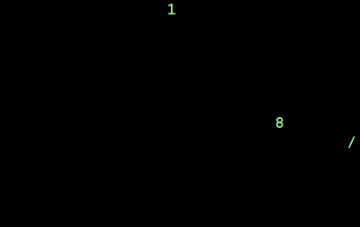